Особливості будови і життєдіяльності земноводних
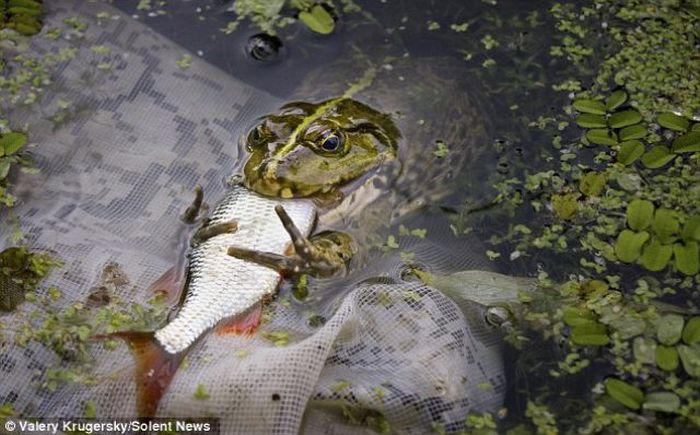 Травна система
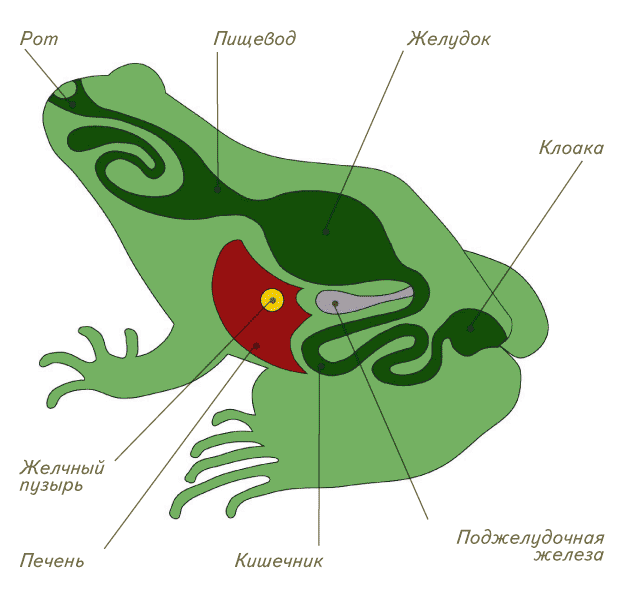 Рот
Стравохід
†
Шлунок
Слинні 
залози
Клоака
Язик
Жовчний міхур
Підшлункова залоза
Печінка
Кишечник
х
Дихальна система
†
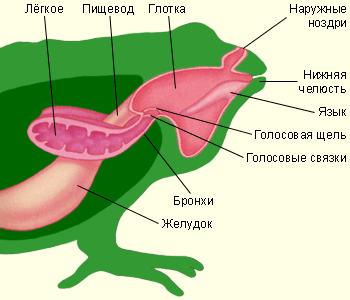 Глотка
Легеня
Ніздрі
Легені 
   ропухи
Язик
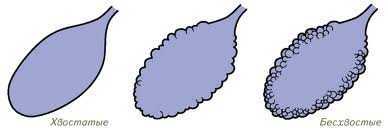 х
Голосова щілина 
і голосові зв’язки
Легені 
     жаби
Шлунок
Бронхи
Легені  
тритона
Дихальна система
†
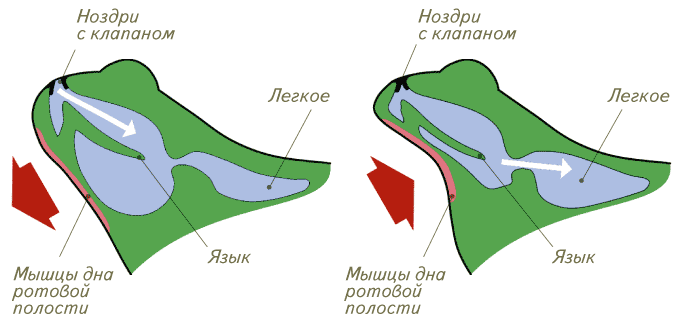 х
Клапан закритий
Ніздрі з клапаном
Язик
Язик
Легеня
Легеня
М’язи дна ротоглотки 
опускають його
М’язи дна ротоглотки 
піднімають його
Дихальні рухи
Дихальна система
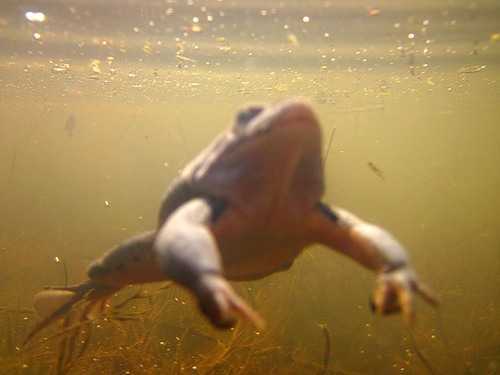 †
Під водою газообмін відбувається через шкіру
Дихальна система
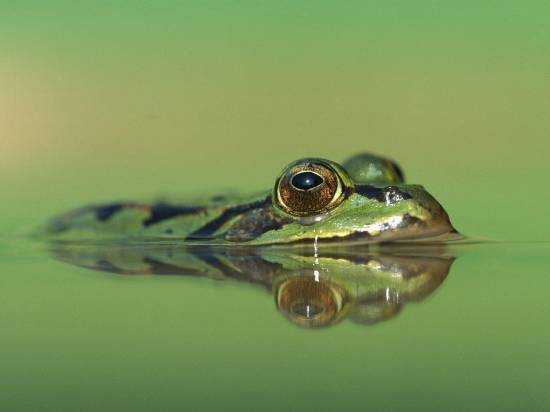 †
Тут жаба дихає шкірою і легенями одночасно
Дихальна система
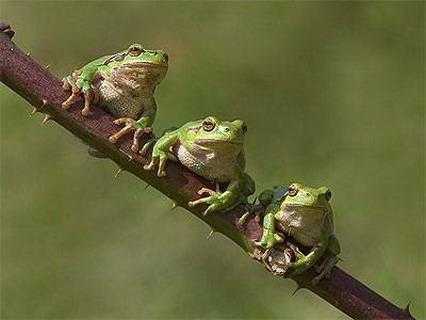 †
На суші жаба дихає і легенями, і через вологу шкіру
Кровоносна система
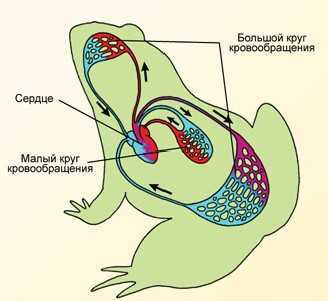 †
Велике коло 
кровообігу
Серце
Мале (легеневе) 
коло кровообігу
Усі органи 
жаби отримують
змішану кров
Кровоносна система
†
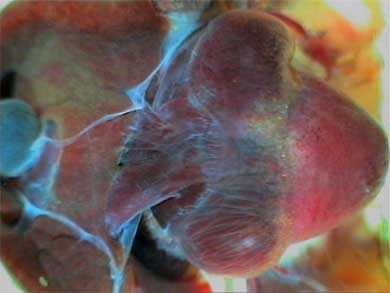 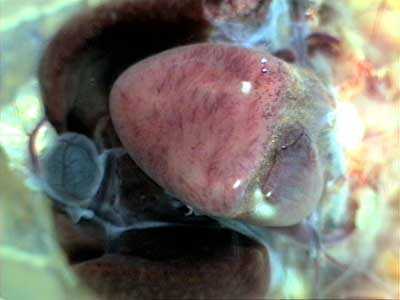 Праве 
передсердя
Ліве 
передсердя
Ліве 
передсердя
Шлуночок
Праве 
передсердя
Шлуночок
Трикамерне серце жаби.                                                                                                        
Тут артеріальна кров (з легень) змішується з венозною (з решти органів)
Кровоносна система
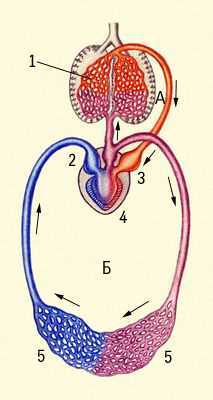 †
Мале коло 
кровообігу: 

шлуночок → 
легені і шкіра → 
ліве передсердя
Велике коло
кровообігу:

 шлуночок →
 усі органи →
 праве передсердя
Нервова система
†
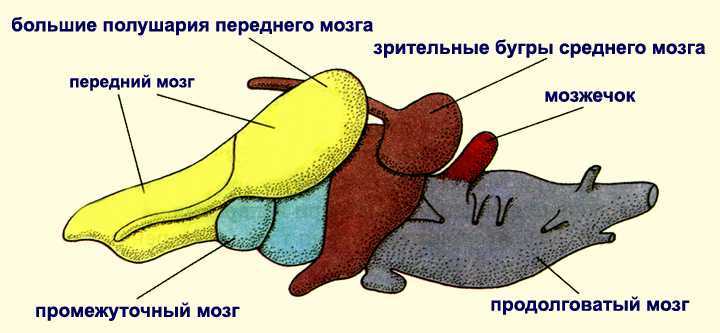 Великі півкулі переднього мозку
т
Середній мозок
Передній мозок
Мозочок
Довгастий мозок
Проміжний мозок
Головний мозок
Органи чуття
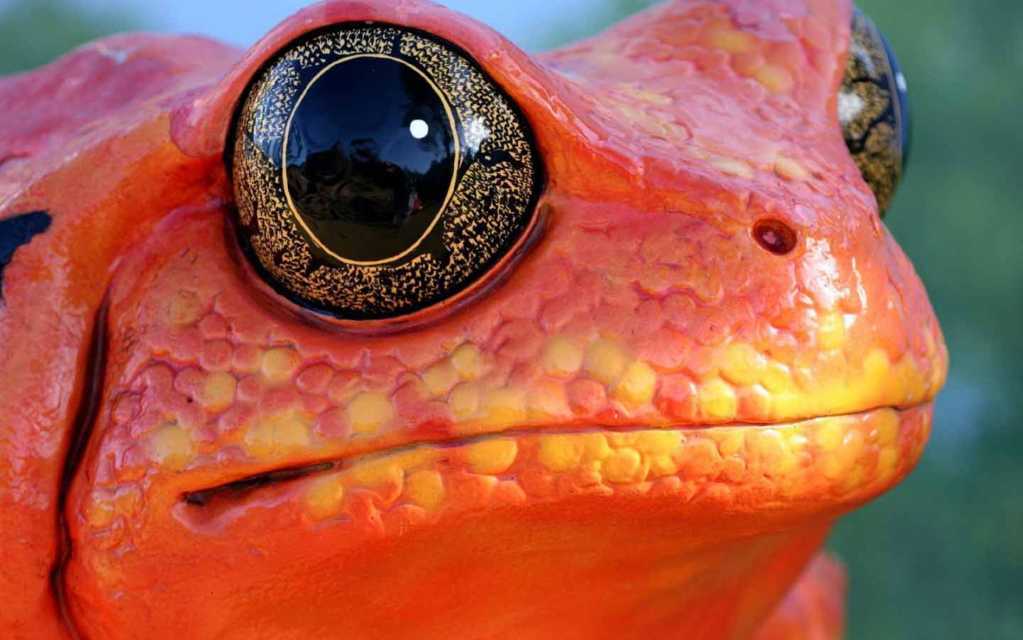 †
Очі добре бачать рухомі предмети і майже не помічають нерухомих
Органи чуття
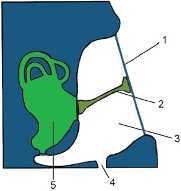 †
Барабанна 
перетинка
Орган рівноваги
Середнє
 
вухо 
(порожнина)
Внутрішнє 
вухо
Стременце 
(кісточка)
Ротоглотка
Орган слуху
Органи чуття
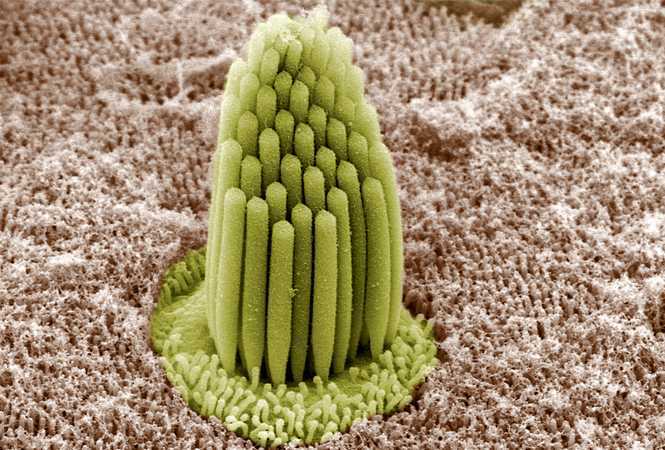 †
Чутливі волоскові клітини внутрішнього вуха жаби
Органи чуття
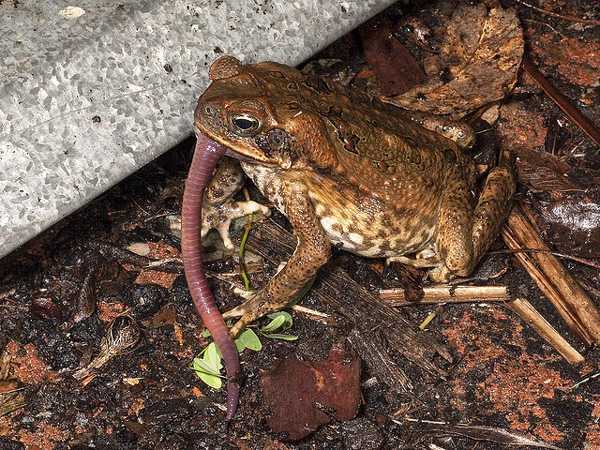 †
Органи нюху і смаку розвинуті слабко
Видільна і статева система
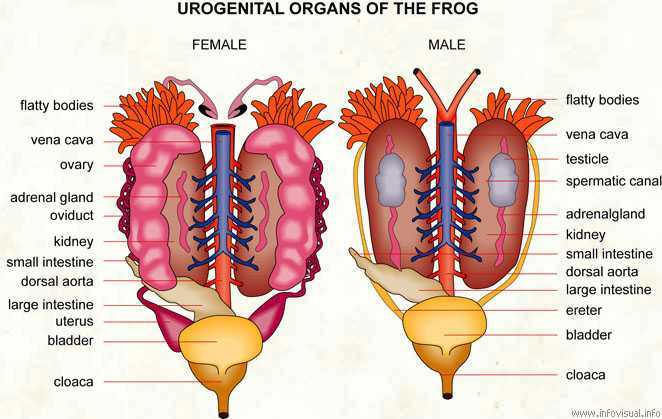 †
Жирове тіло
Сім’яник
Яєчник
Нирка
Нирка
Сечовий міхур
Клоака
Самка                          Самець
Розмноження і розвиток
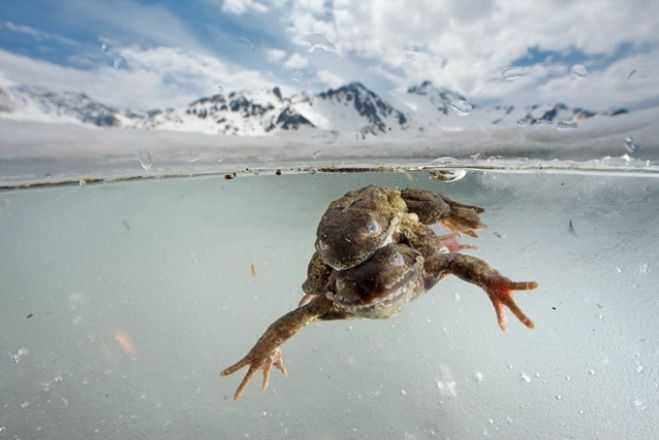 †
Характерний статевий диморфізм
Розмноження і розвиток
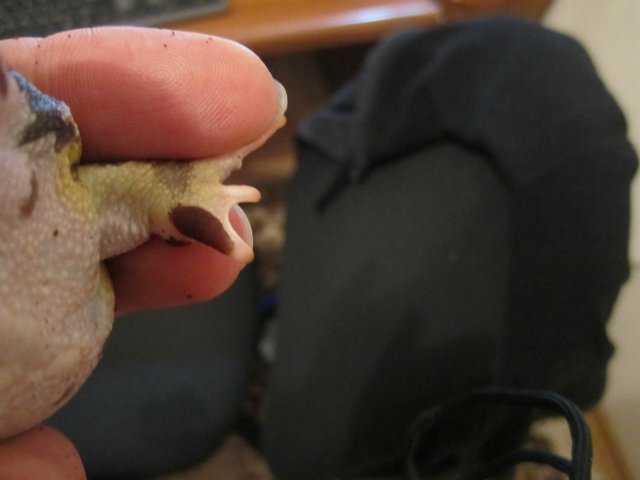 †
Самці мають мозолі для обіймів
Розмноження і розвиток
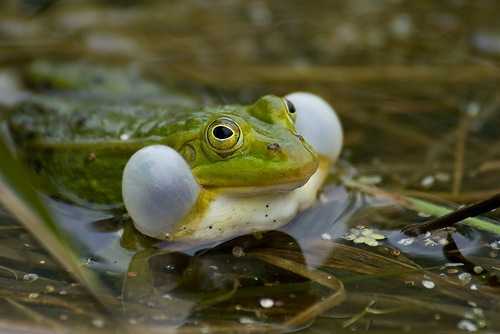 †
Самці мають резонатори для підсилення звуку
Розмноження і розвиток
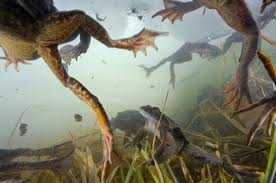 †
Для розмноження жаби повертаються у ту водойму, де народилися самі
Розмноження і розвиток
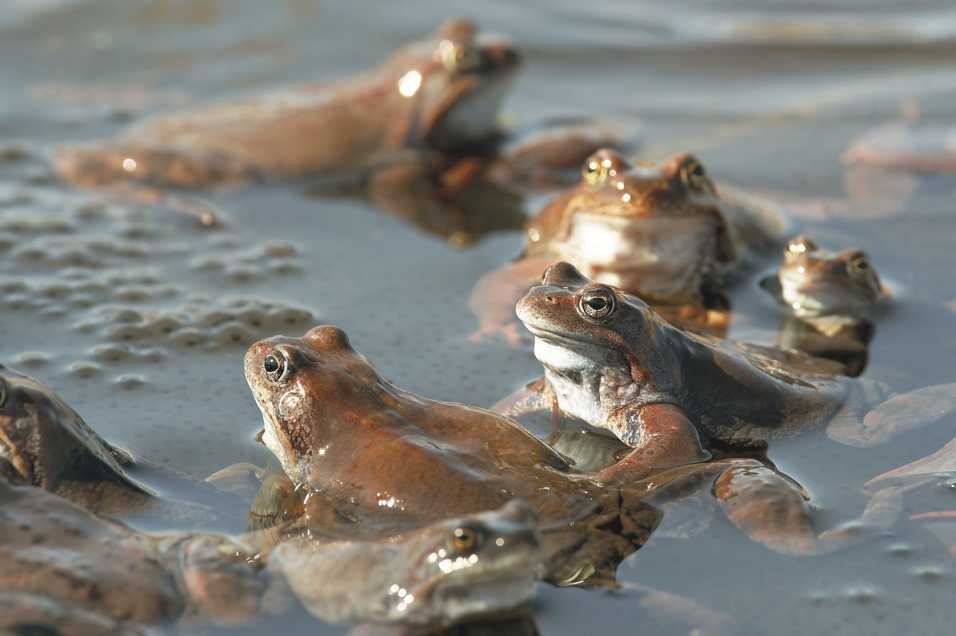 †
Шлюбні ігри жаб
Розмноження і розвиток
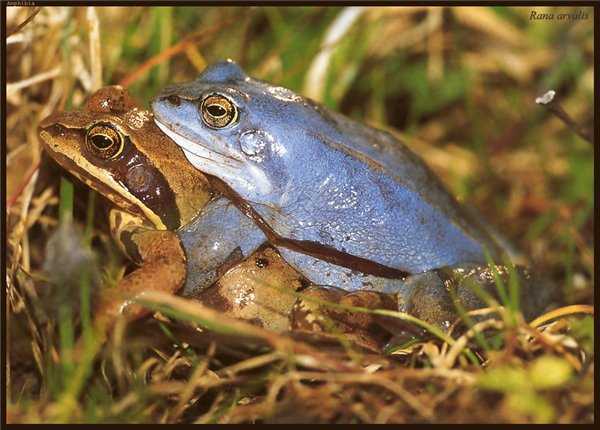 †
Самка викидає у воду ікру, а самець її заплдінює
Розмноження і розвиток
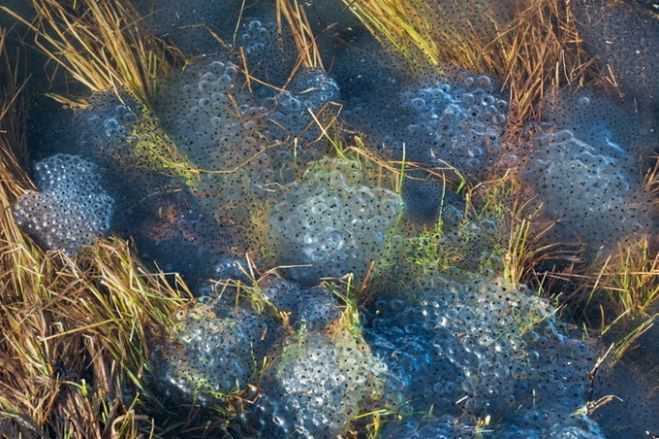 †
Ікринки м’які і сполучені слизом
Розмноження і розвиток
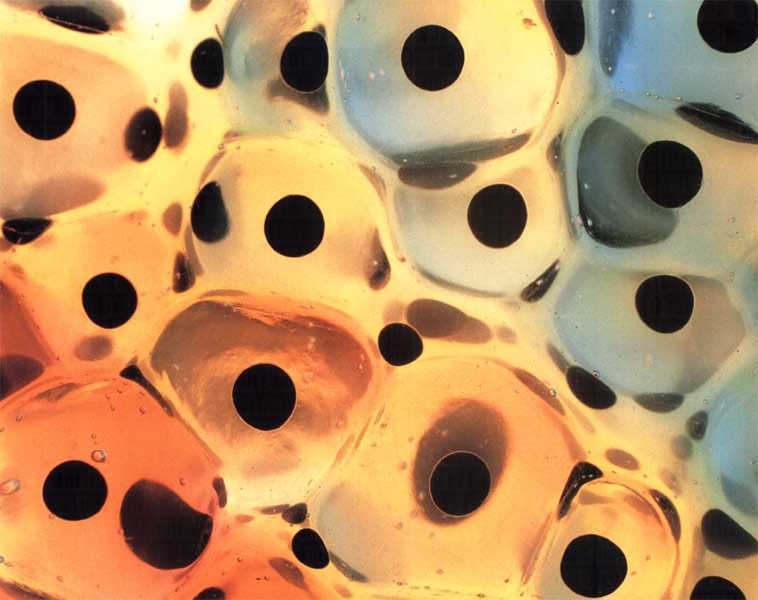 †
Ікринка завжди повернута до сонця темним боком
Розмноження і розвиток
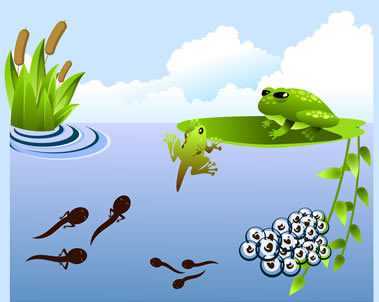 †
Непрямий розвиток
Розмноження і розвиток
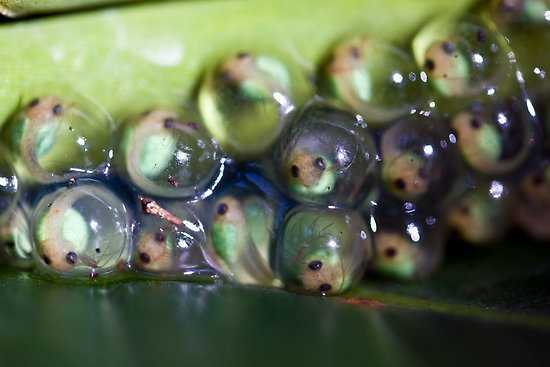 †
Чим тепліше, тим жаби швидше розвиваються
Розмноження і розвиток
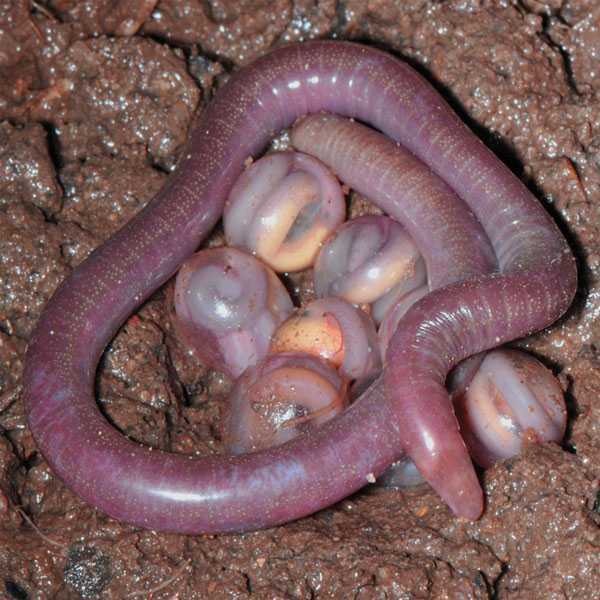 †
Ембріони черв’яги
Розмноження і розвиток
†
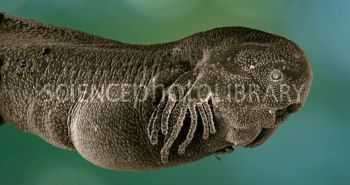 Личинка – пуголовок – має зовнішні зябра
Розмноження і розвиток
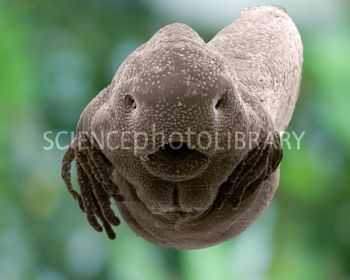 †
Пуголовок живиться рослинною їжею
Розмноження і розвиток
†
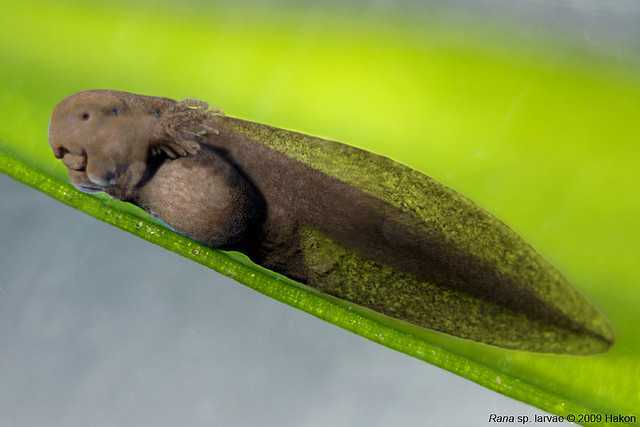 Розмноження і розвиток
14-денний пуголовок
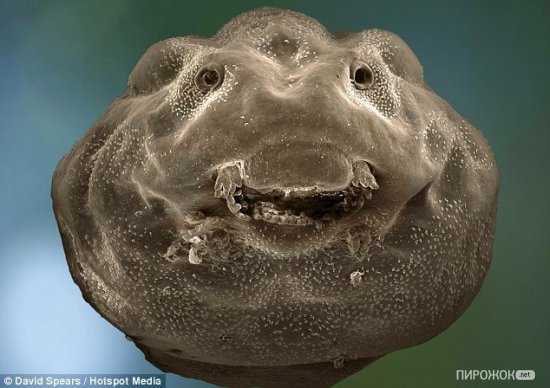 †
Ніздрі
Рот 
для зішкрібання 
водоростей
Розмноження і розвиток
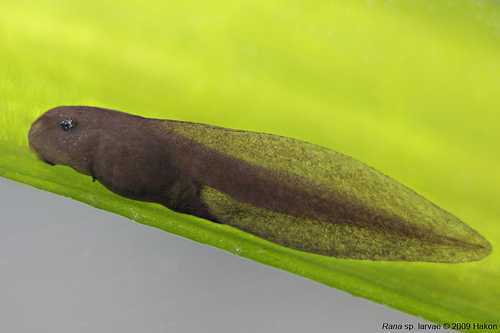 †
Пуголовок має хвоста, бічну лінію і двокамерне серце
Розмноження і розвиток
†
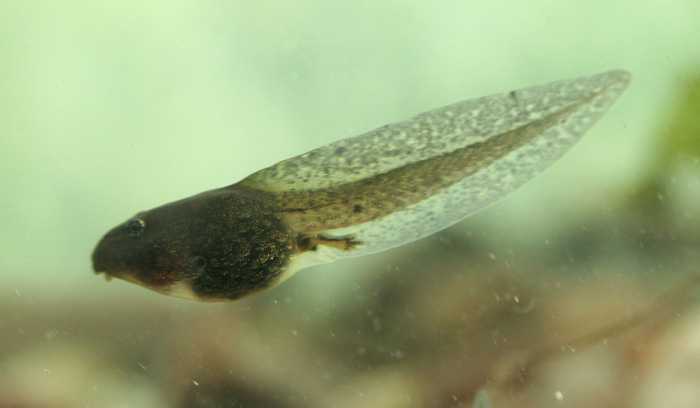 Поступово утворюються кінцівки, легені, трикамерне серце
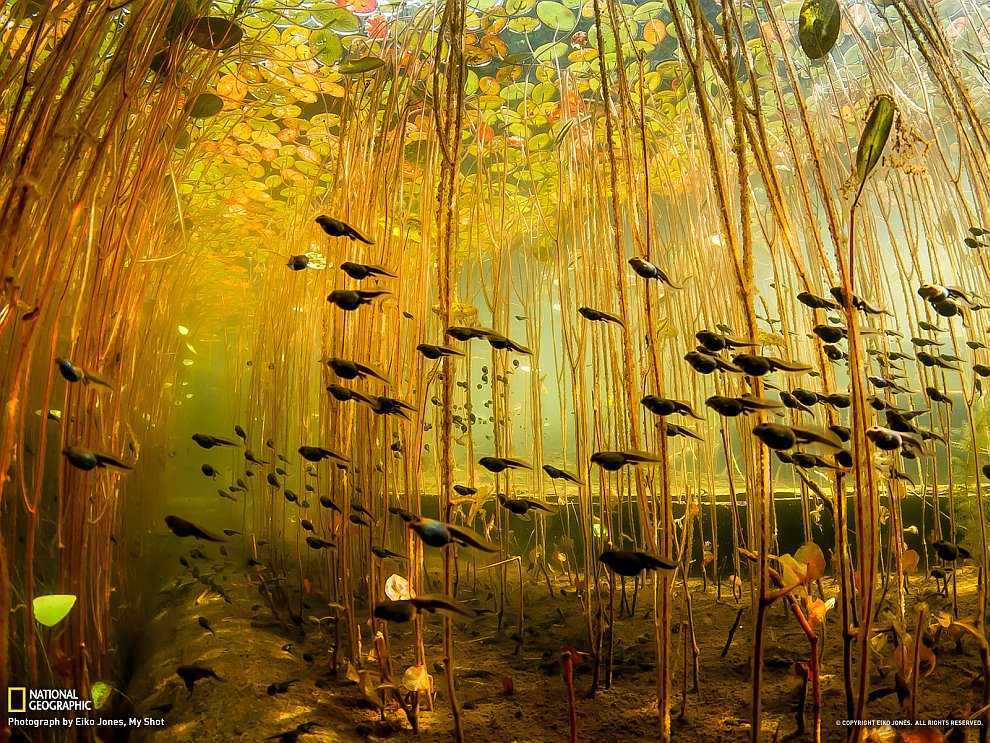 Розмноження і розвиток
†
Розмноження і розвиток
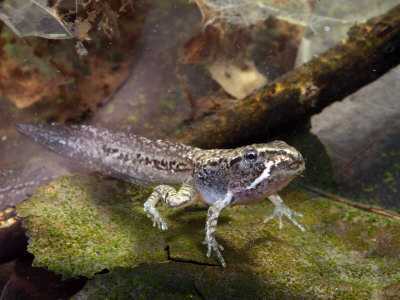 †
Розмноження і розвиток
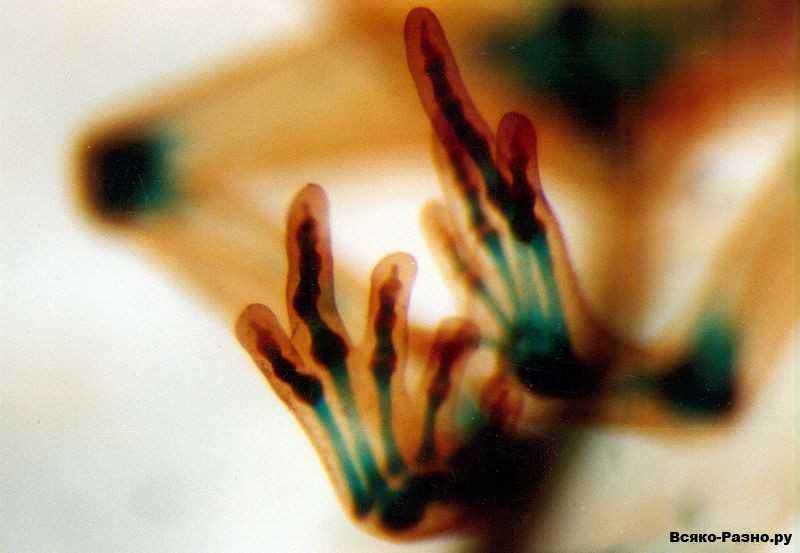 †
Розвиток кісткового скелета у пуголовка
Розмноження і розвиток
†
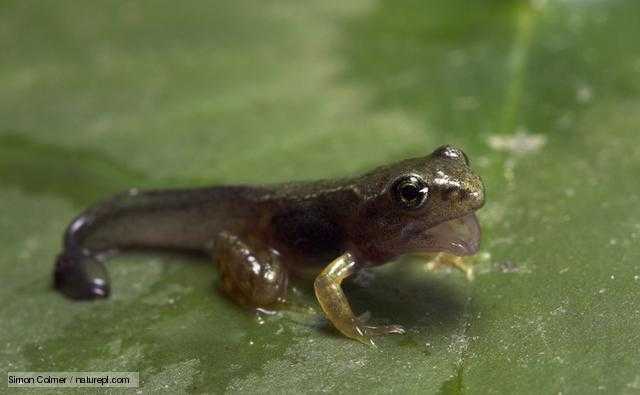 Розмноження і розвиток
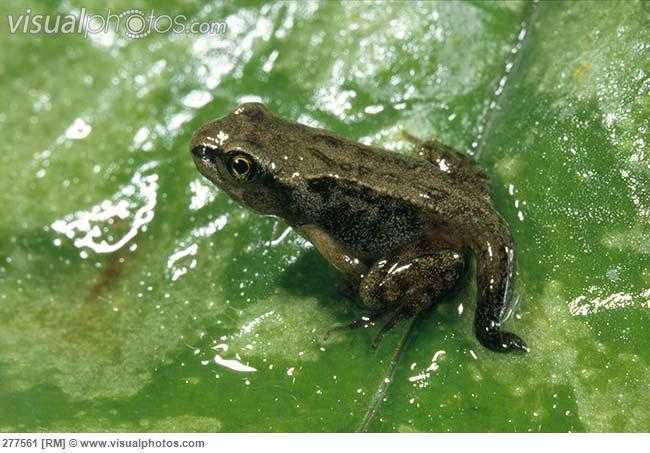 †
Розмноження і розвиток
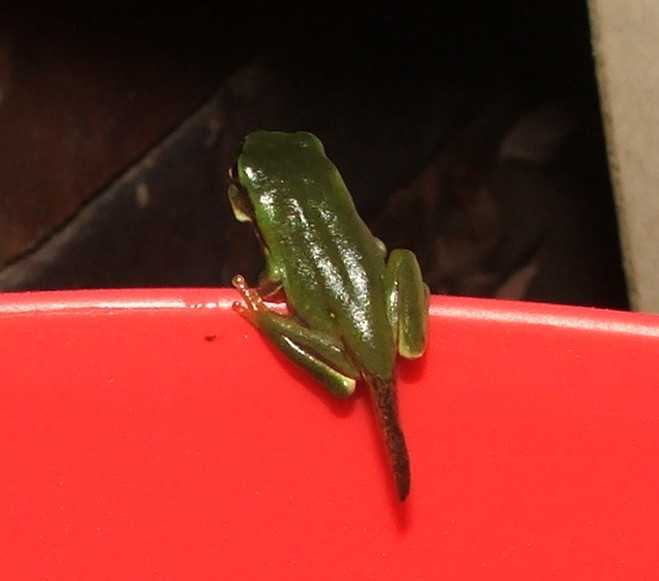 †
Останнім розсмоктується хвіст
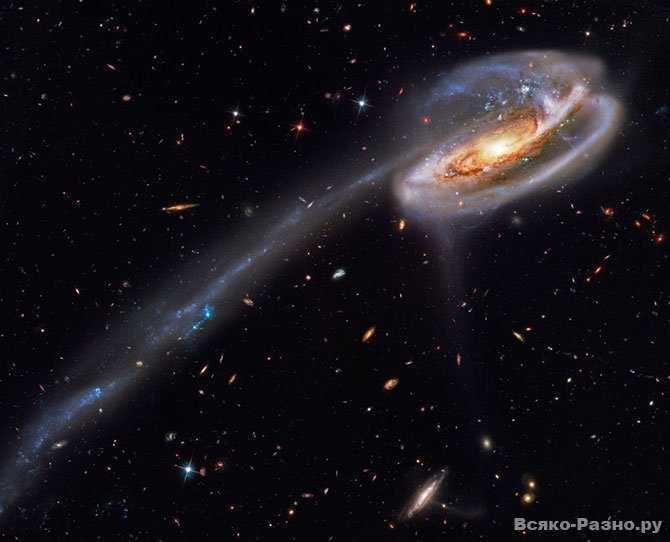 †
Галактика Пуголовок
420 млн св. років  у напрямку сузір’я Дракона